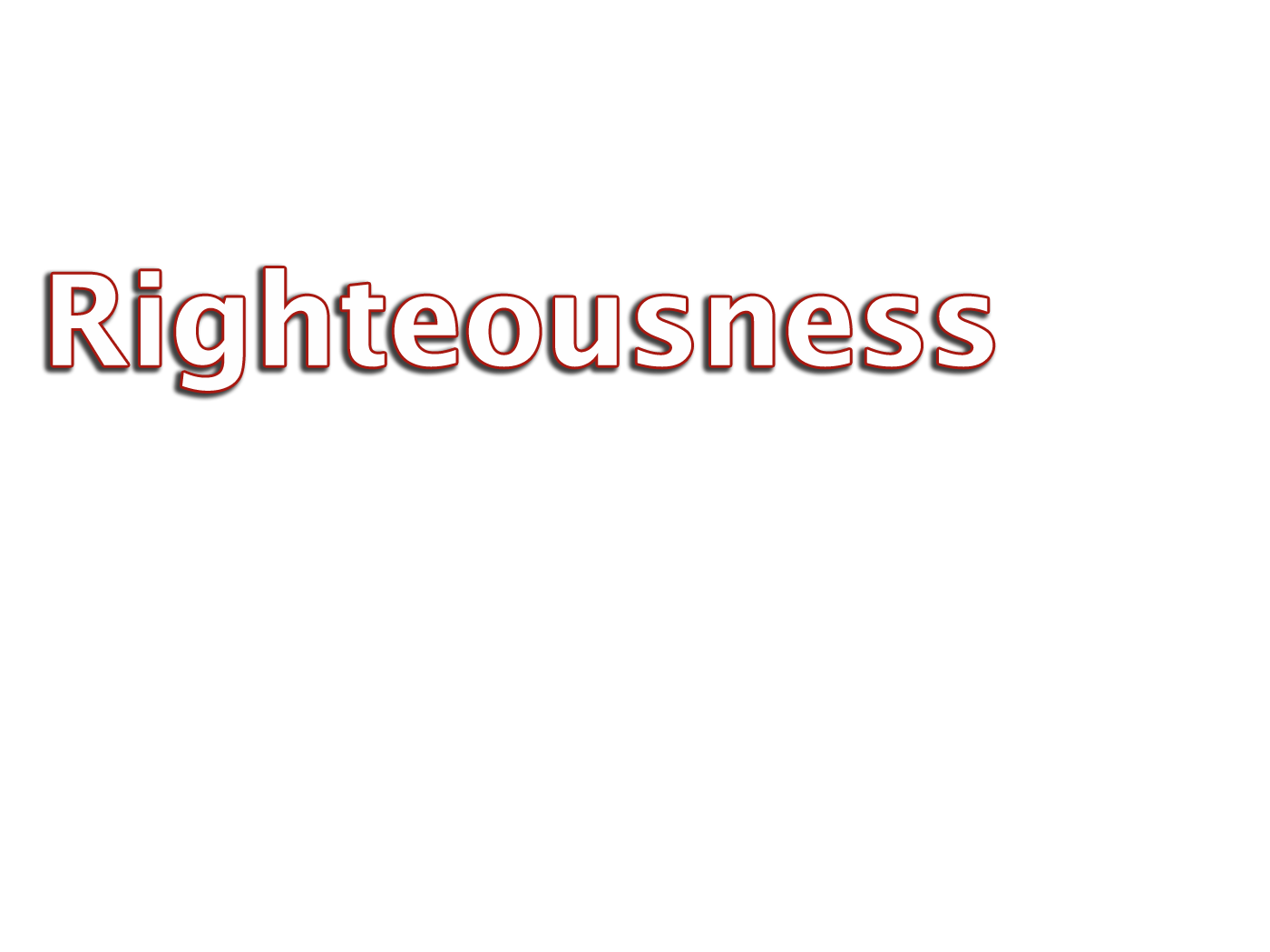 God said, “If I find in Sodom
,
then I will spare…”
Genesis 18:20-26
Appreciate Righteousness
Four-fold understanding of righteousness:
Doing that which is right (1 John 3:7, 10)
According to God’s standard of right (Rom. 10:3; Psa. 92:15)
Which is revealed in His Word (Rom. 1:17; 2 Tim. 3:16; Psa. 98:2; 119:172)
And is everlasting, enduring forever (Psa. 119:142; 112:9)
The righteousness which exalts a nation is:
Not of man!
But of divine origin!
Absorb Ourselves in Righteousness 
“Instruments of righteousness” in the hand of God (Ro. 6:13):
Become the righteousness of God (2 Cor. 5:21)
Hunger & thirst after righteousness (Matt. 5:6)
Love righteousness (Psa. 45:7; Heb. 1:9)
Obey righteousness (Rom. 6:16)
Preach righteousness (2 Pet. 2:5)
Profit from instruction in righteousness (2 Tim. 3:16)
Pursue God’s righteousness, not their own (Rom. 10:3; 1 Ti. 6:11)
Suffer for righteousness’ sake (Matt. 5:10; 1 Pet. 3:14)
Walk in the way of righteousness (2 Pet. 2:21)
Work righteousness (Acts 10:35)
Will receive the crown of righteousness (2 Tim. 4:8)
Absorb Ourselves in Righteousness 
“Instruments of righteousness” in the hand of God (Ro. 6:13):
Live for righteousness (1 Pet. 2:24)
Practice righteousness (1 John 2:29; 3:7, 10)
Seek first the righteousness of God (Matt. 6:33)
If not absorbed in being “instruments of righteousness,” only alternative is “instruments of unrighteousness” (Rom. 6:13)
Approve of Righteousness & Abhor Unrighteousness
Resolve to love righteousness & hate lawlessness (Heb. 1:9)
Recognize “wrath of God is against all unrighteousness” (Rom. 1:18)
Remember He “will judge the world in righteousness” (Acts 17:31)
Eternal life to faithful Christians (Rom. 2:5-7)
Indignation and wrath upon unrighteous (Rom. 2:8)
Realize that when we go along with unrighteousness (Rom. 1:32):
Those who practice the unrighteousness are deserving of death
And, those who approve of them are deserving of death,
For showing approval, in God’s eyes, is sharing in the evil (2 Jn 11)
RIGHTEOUSNESS (appreciate, absorb, approve) will affect everything I am & everything I do as a Christian!
How will RIGHTEOUSNESS (appreciate, absorb, approve) affect how I vote, for what I vote & for whom I vote?
God said, “If I find in Sodom ______, then I will spare…”
Strong economy
Financial equality
Low unemployment
Jobs, jobs & jobs
Low & fair tax rates
Social Security
Clean energy
Environment protection
Immigration reform
Strong foreign policy
Strong military
Universal health care
Abundant welfare 
Balanced budget
Educational prominence
Freedom of speech
Right to bear arms
Defense against terror
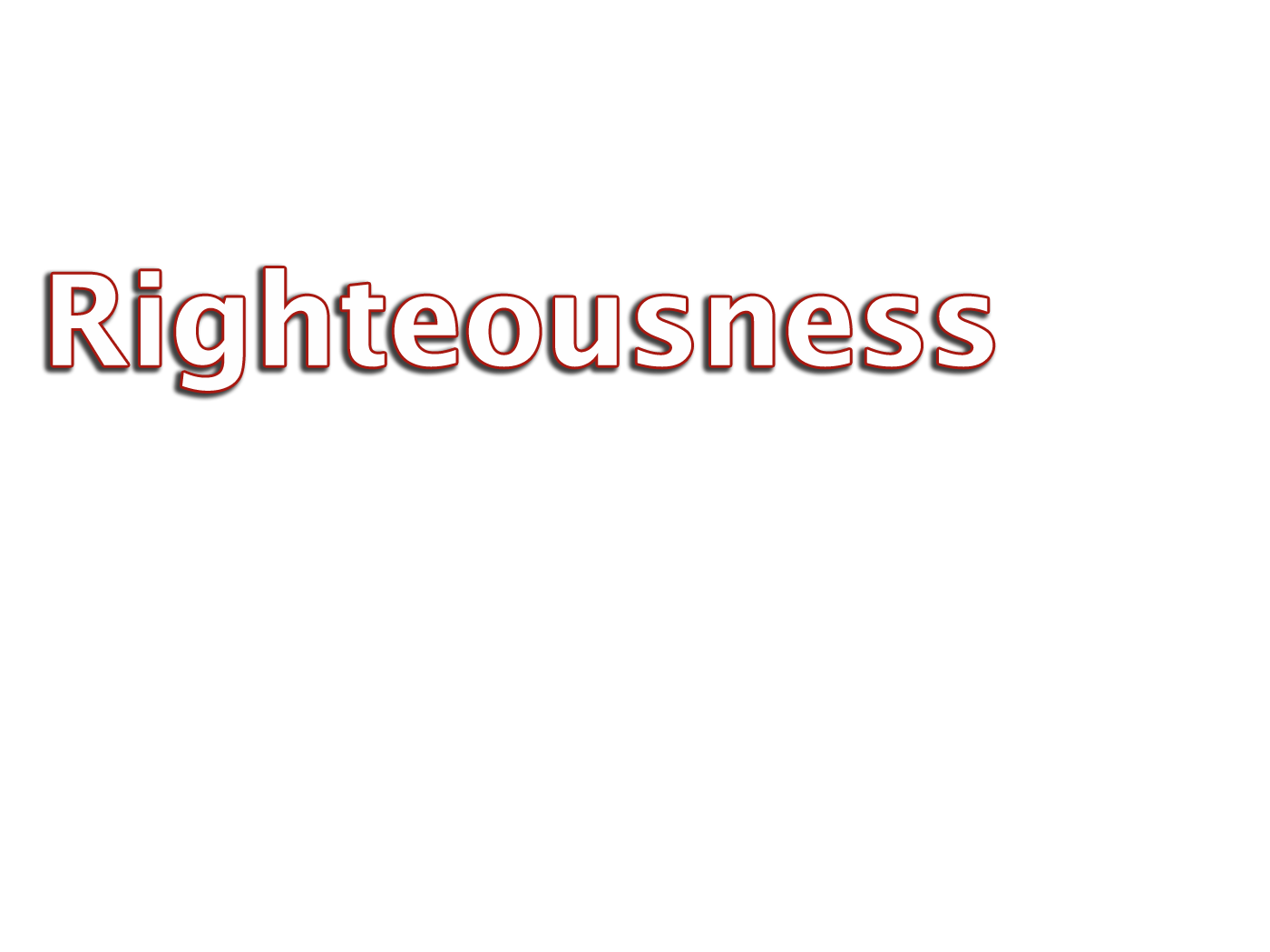 God said, “Righteousness exalts a nation!”
When I vote, I am showing my approval, support, etc.
Righteous judgment clearly reveals (Romans 1):
The wrath of God against all unrighteousness (18)
Vile, unnatural, error of homosexuality is unrighteous (26-27)
Murder (especially of innocent babies) is unrighteous (29)
Approval of these “issues” is deserving of death (32)
Both of these egregious sins provoke divine revulsion!
Homosexuality is an abomination to God (Lev. 18:22)
Abortion is an abomination to God (Prov. 6:16-17)
Consequence for both acts is hell (1 Cor. 6:9-11; Rev. 21:8, 27)
Those who take a stand for righteousness stand with God!
Believe in Jesus unto righteousness – Rom. 10:10
Repent from sin unto a righteous life – Acts 17:30-31
Confess your faith unto righteousness – Rom. 10:10
Be immersed in obedience to righteousness – Rom. 6:16-18
God will wash away your sins – Rom. 6:1-23; Acts 22:16
God will add you to His church – Acts 2:37-47
God will write your name in heaven – Hebrews 12:23
Faithfully practice righteousness – 1 John 2:29; 3:7